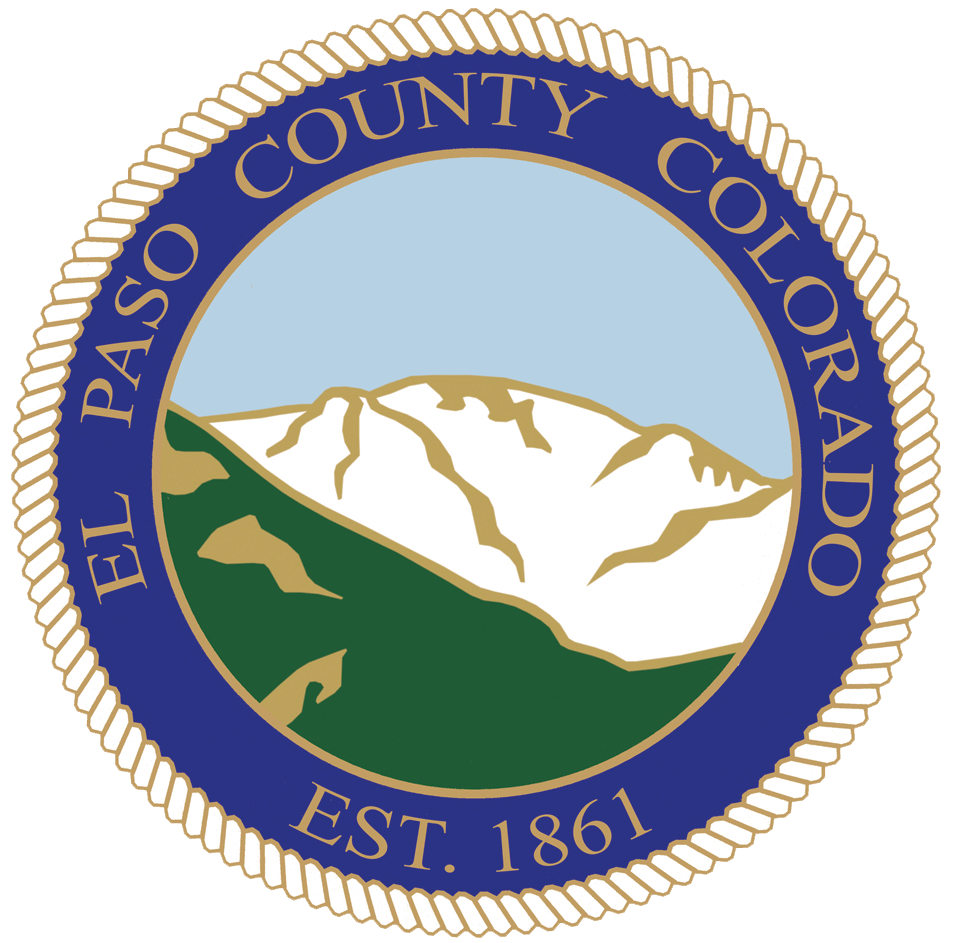 2021 Budget PresentationOffice of the Coroner
Leon Kelly, M.D.
Coroner/Chief Medical Examiner/Medical Director
Oct 20, 2020
Office of the Coroner
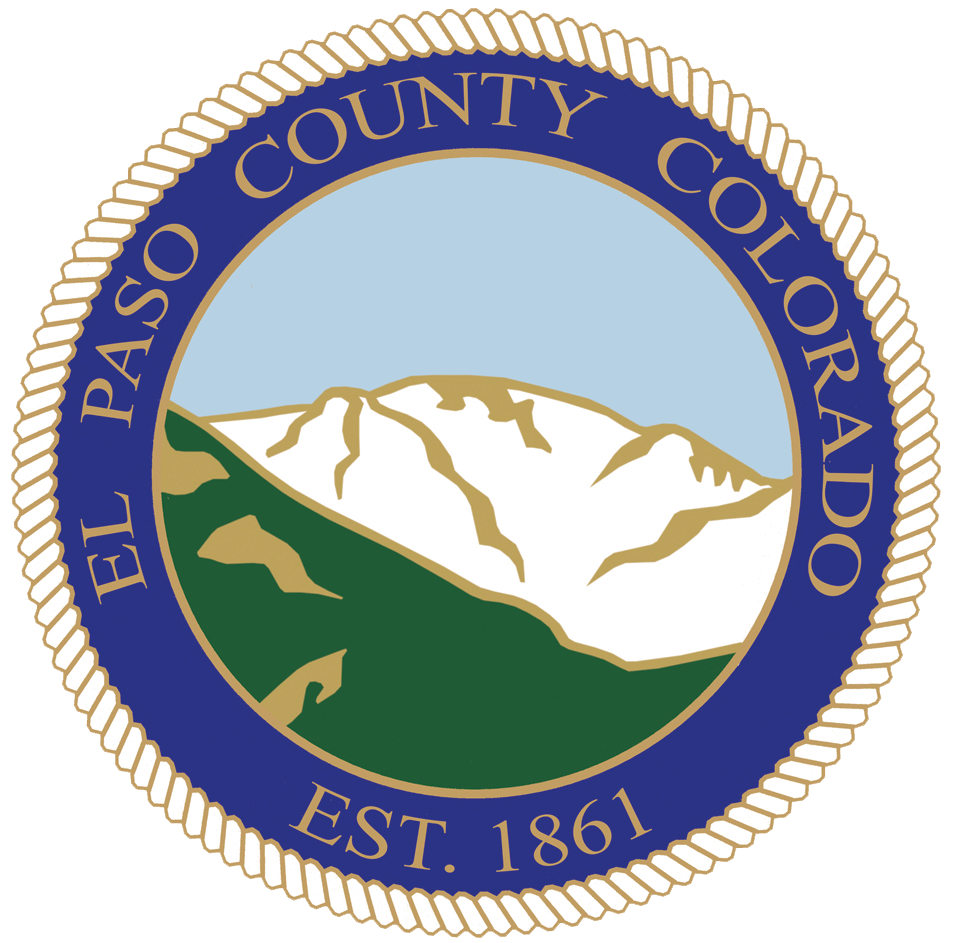 2
Medical Examiners
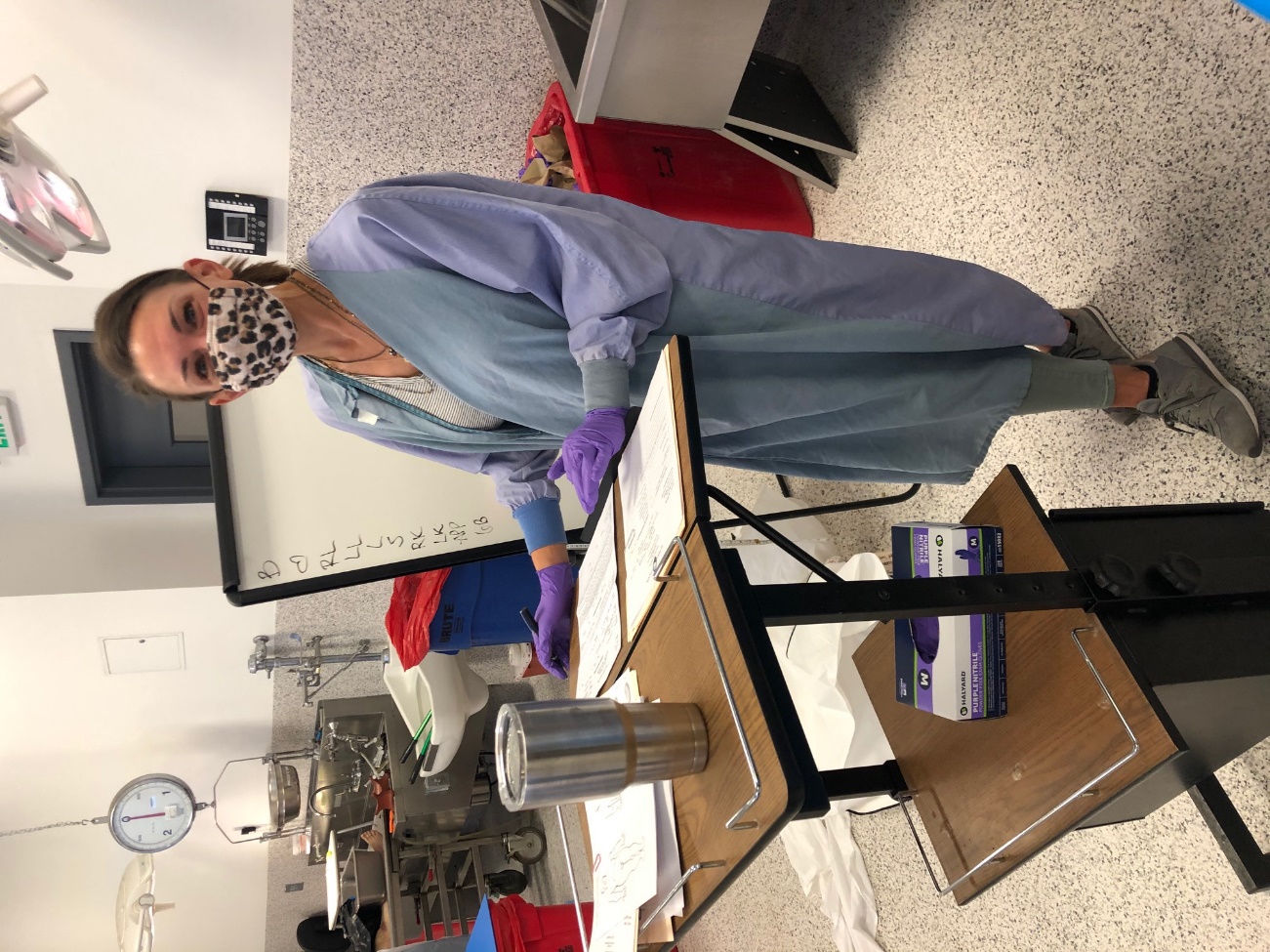 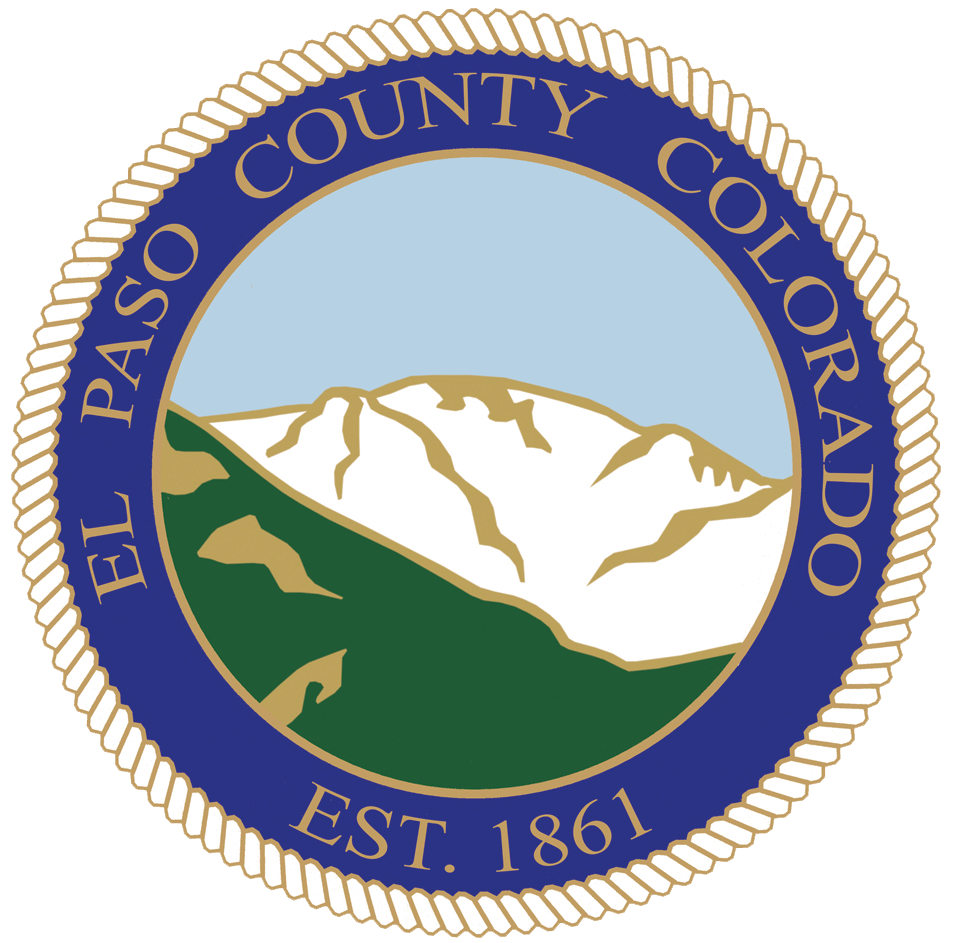 3
Office of the Coroner
Death Investigators
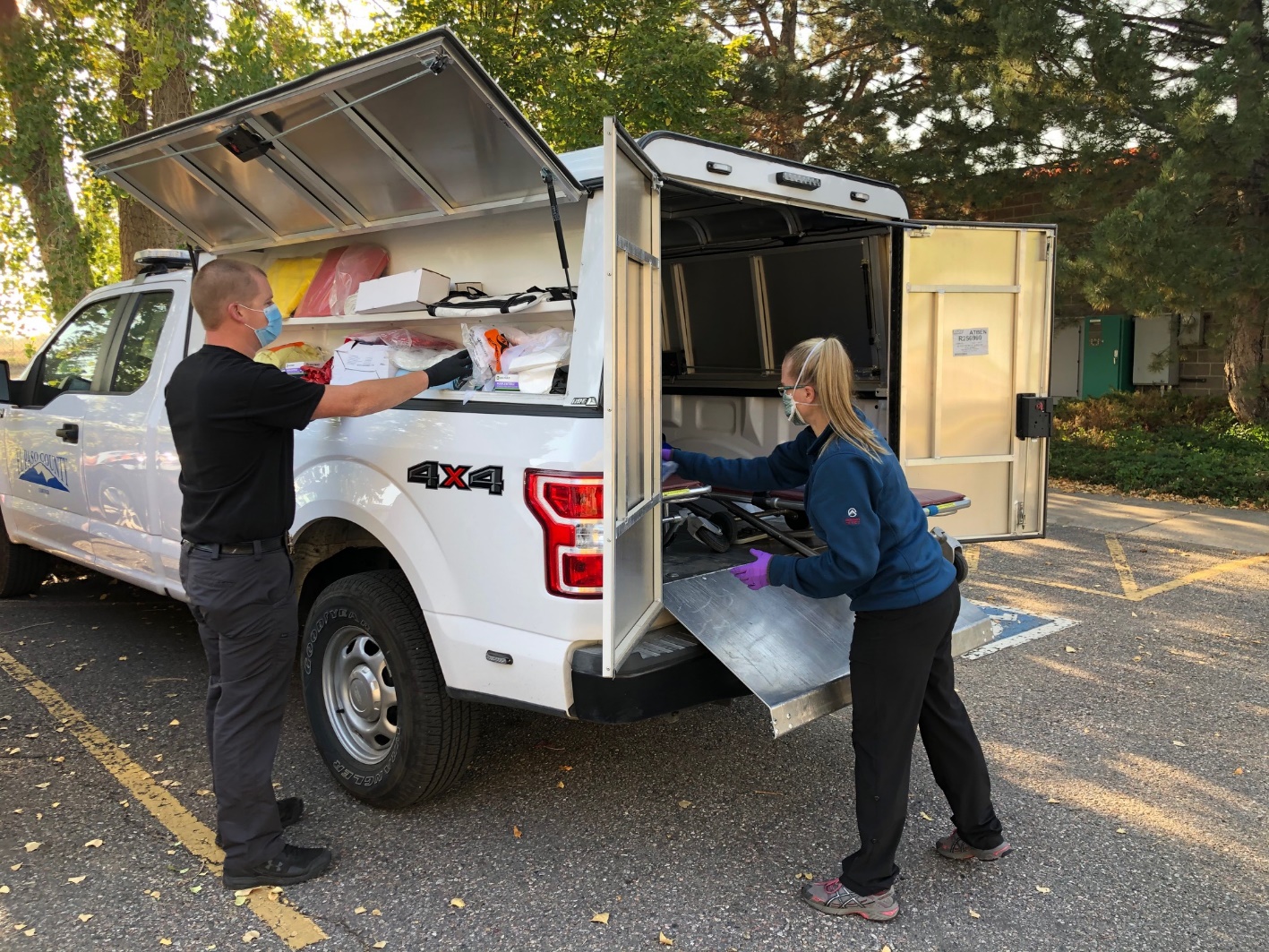 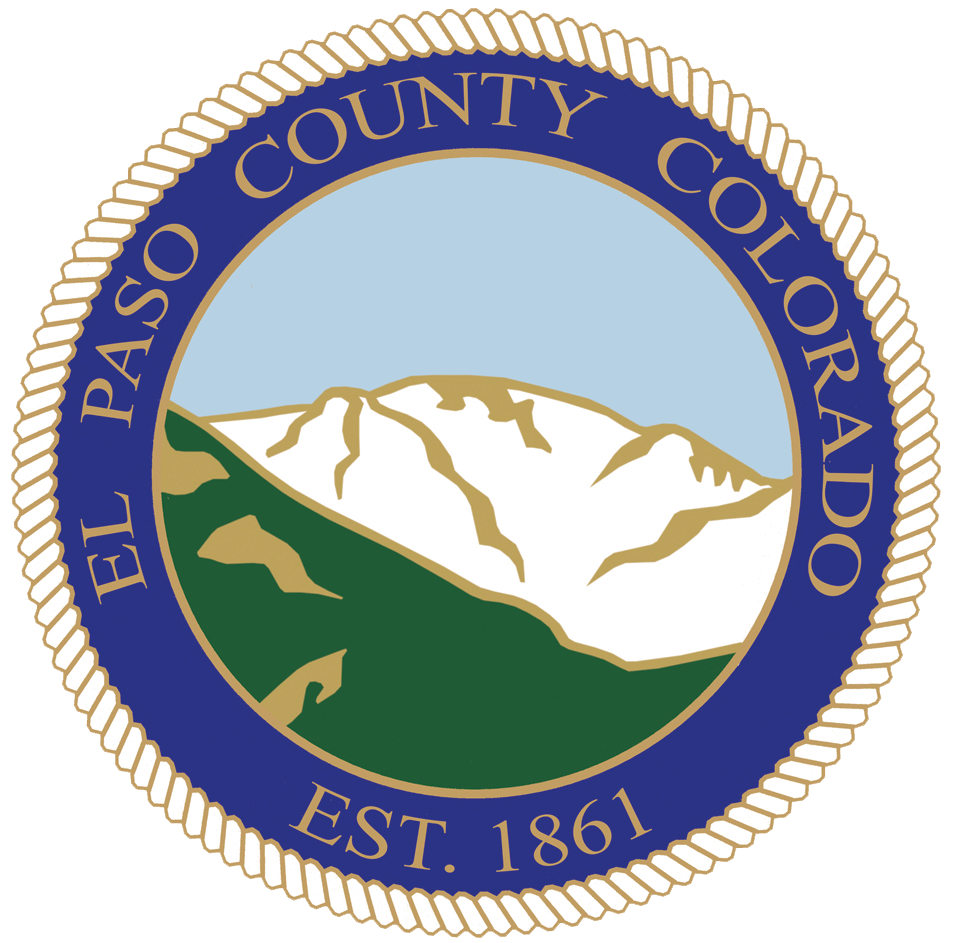 4
Office of the Coroner
Administrative
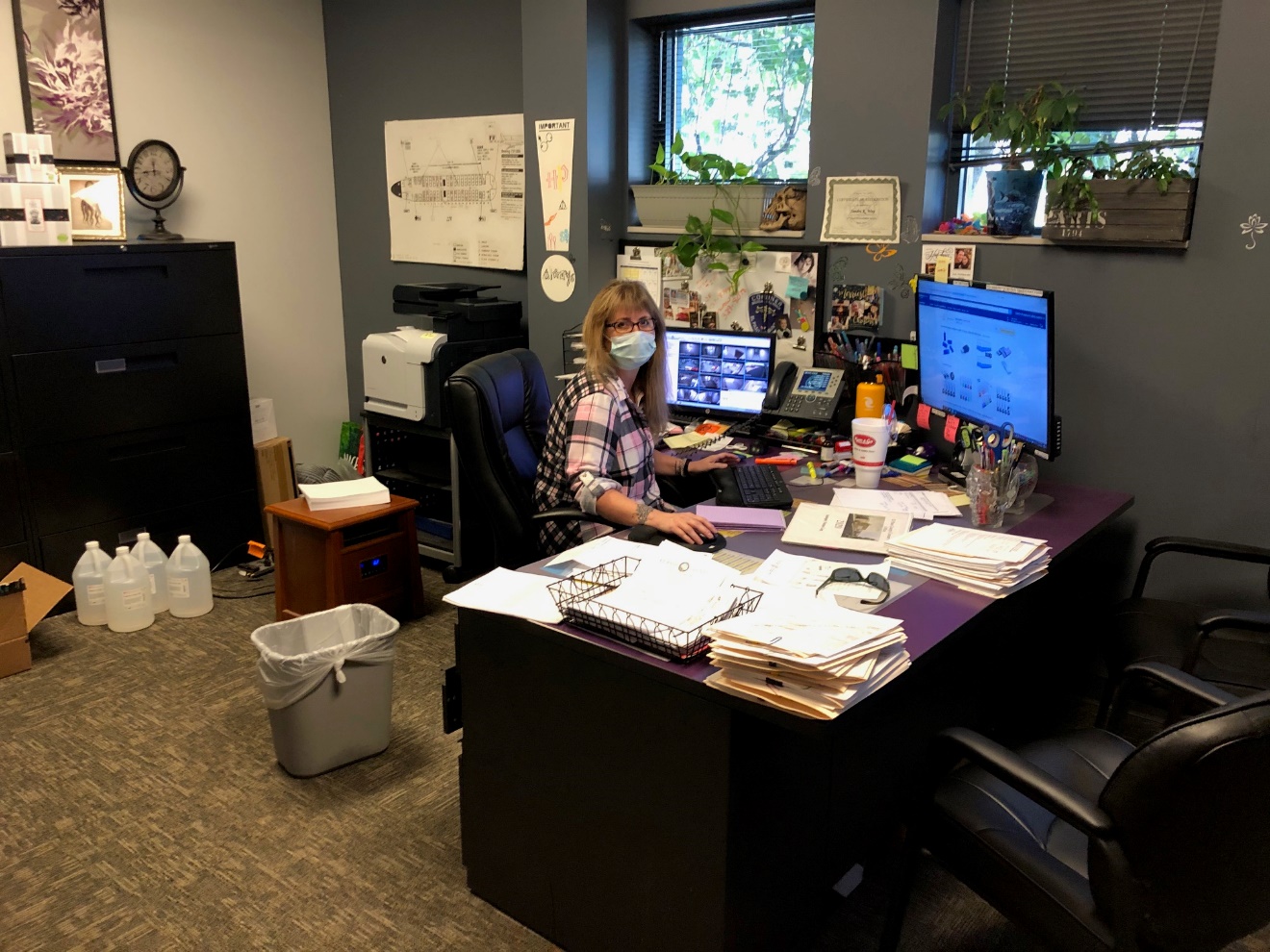 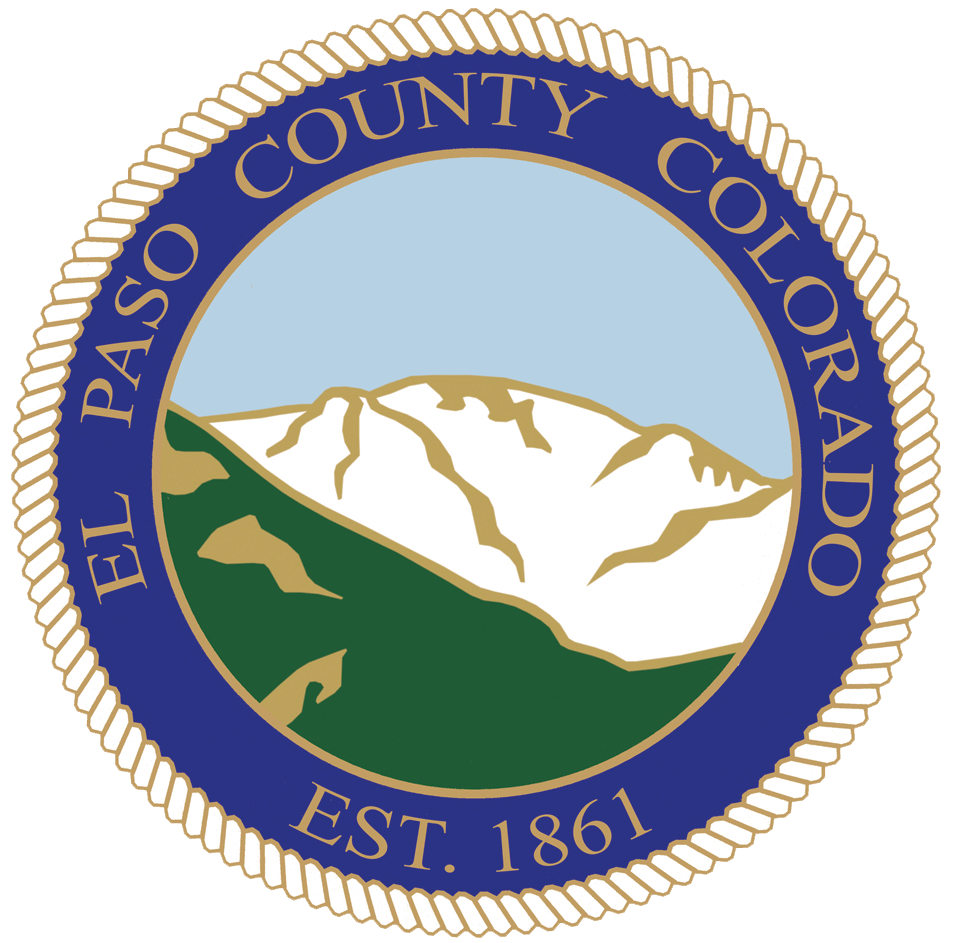 5
Office of the Coroner
Autopsy Technicians
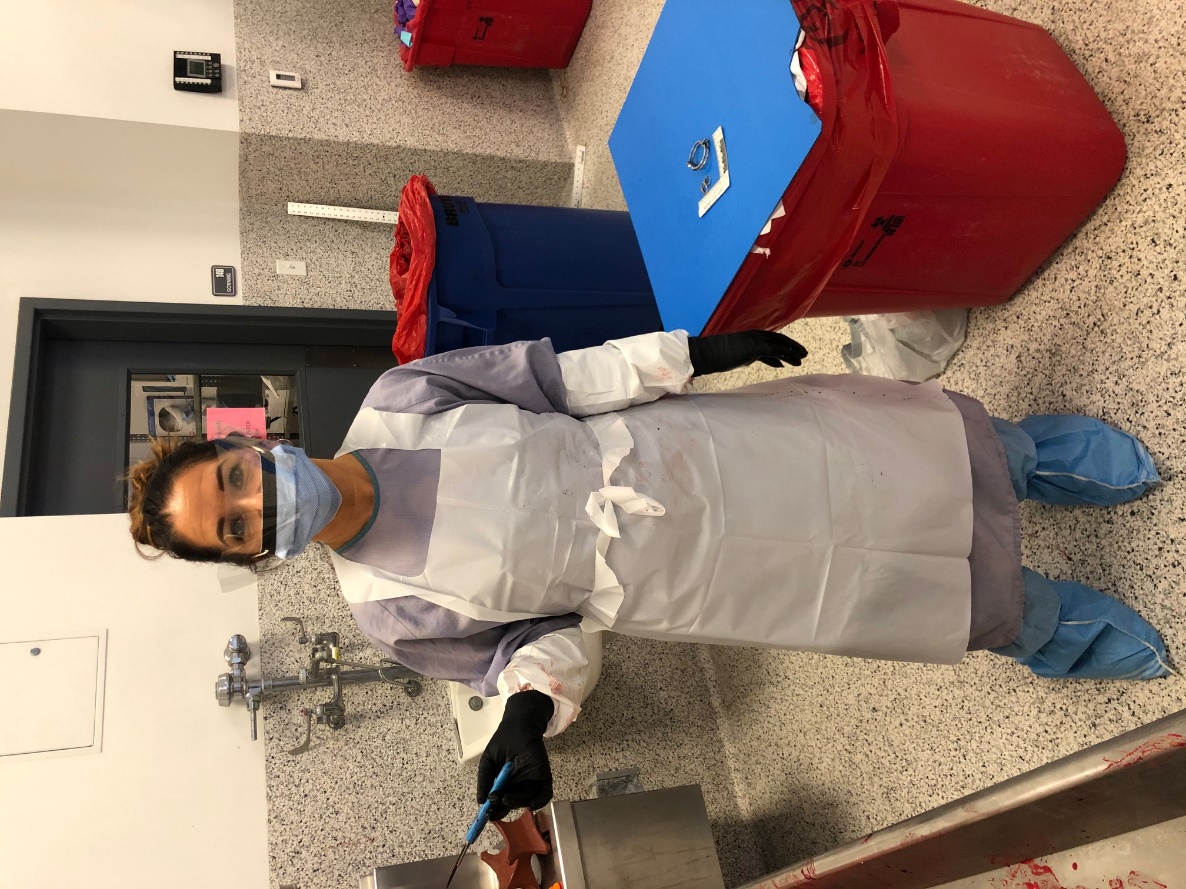 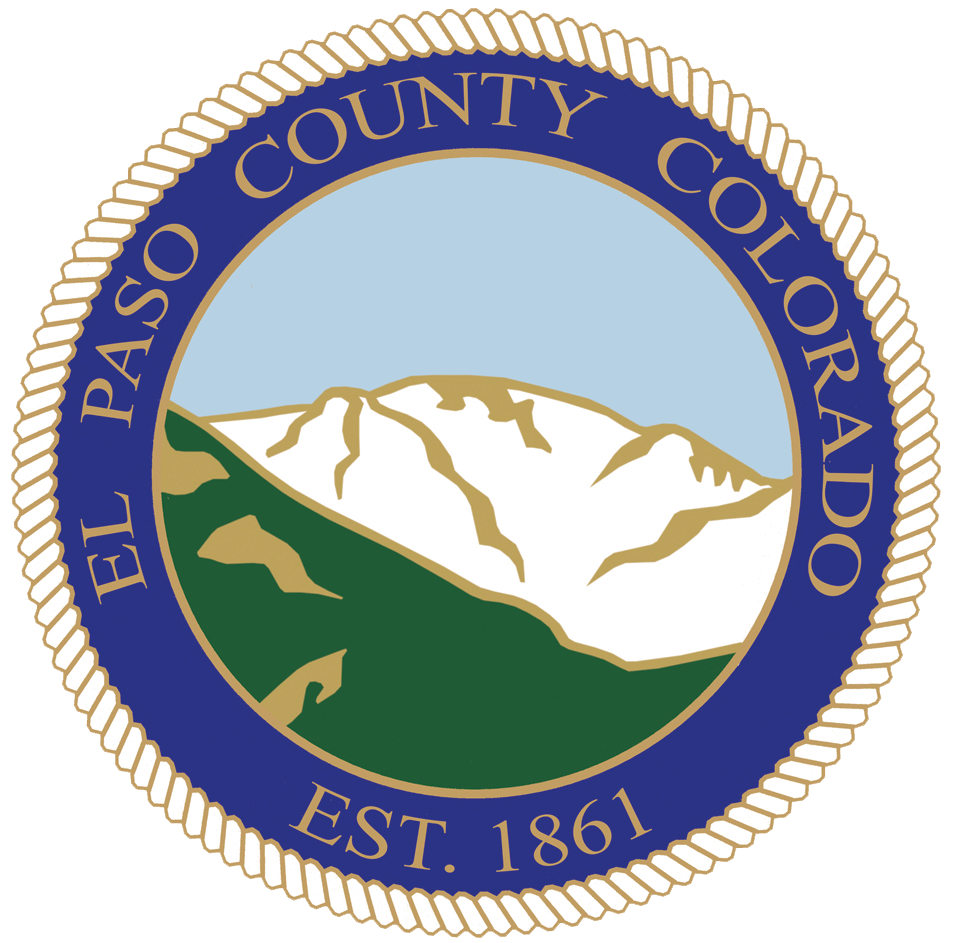 6
Office of the Coroner
Histology
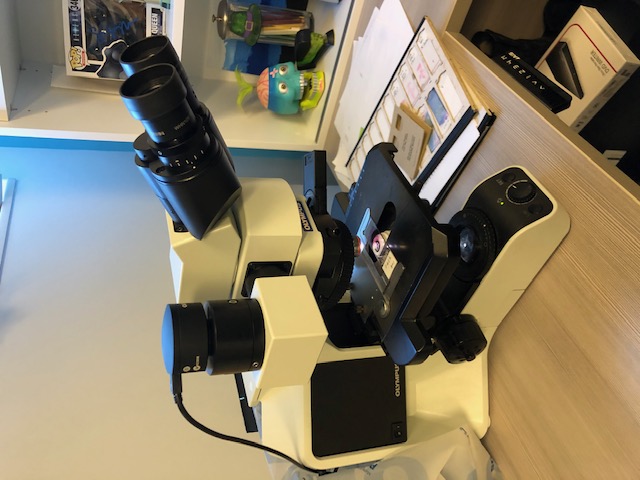 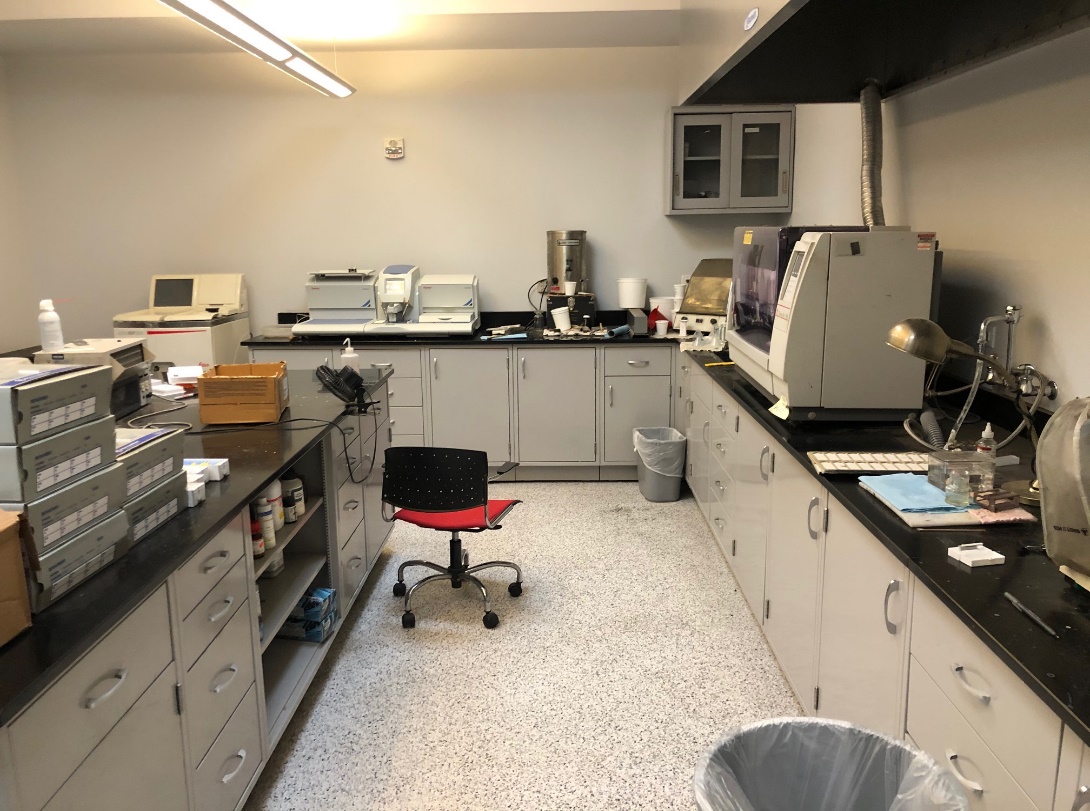 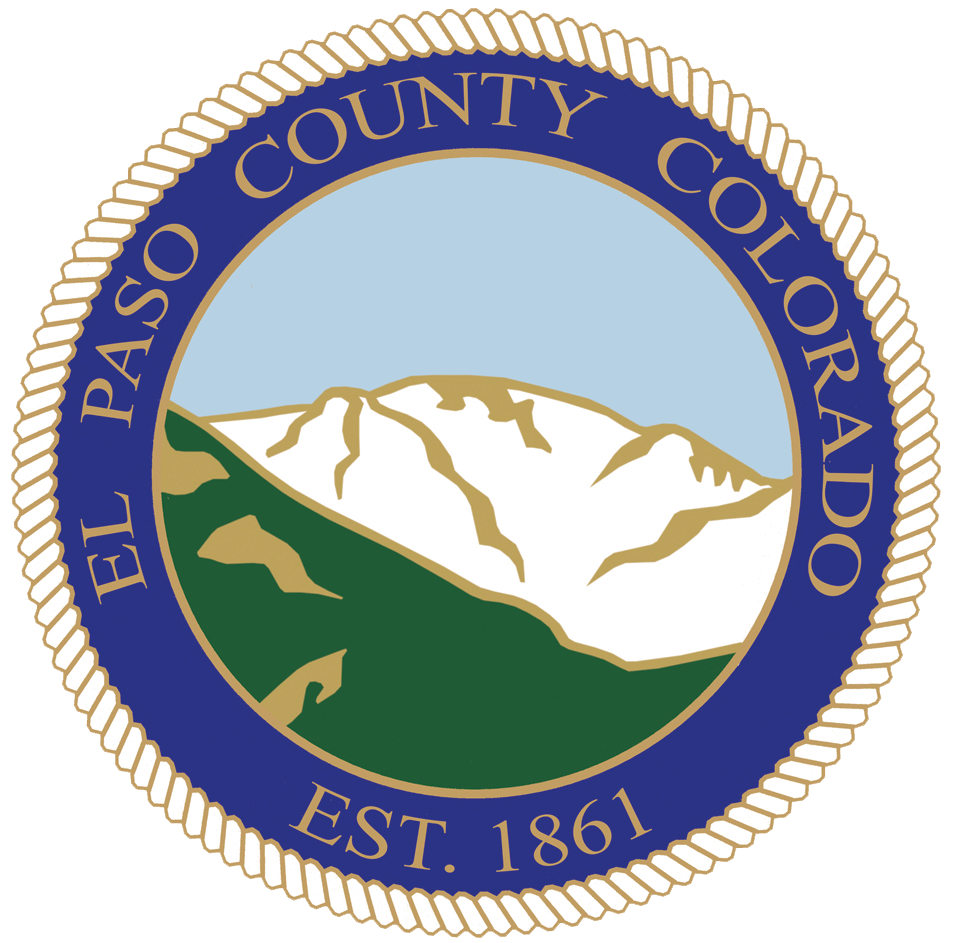 7
Office of the Coroner
Toxicology
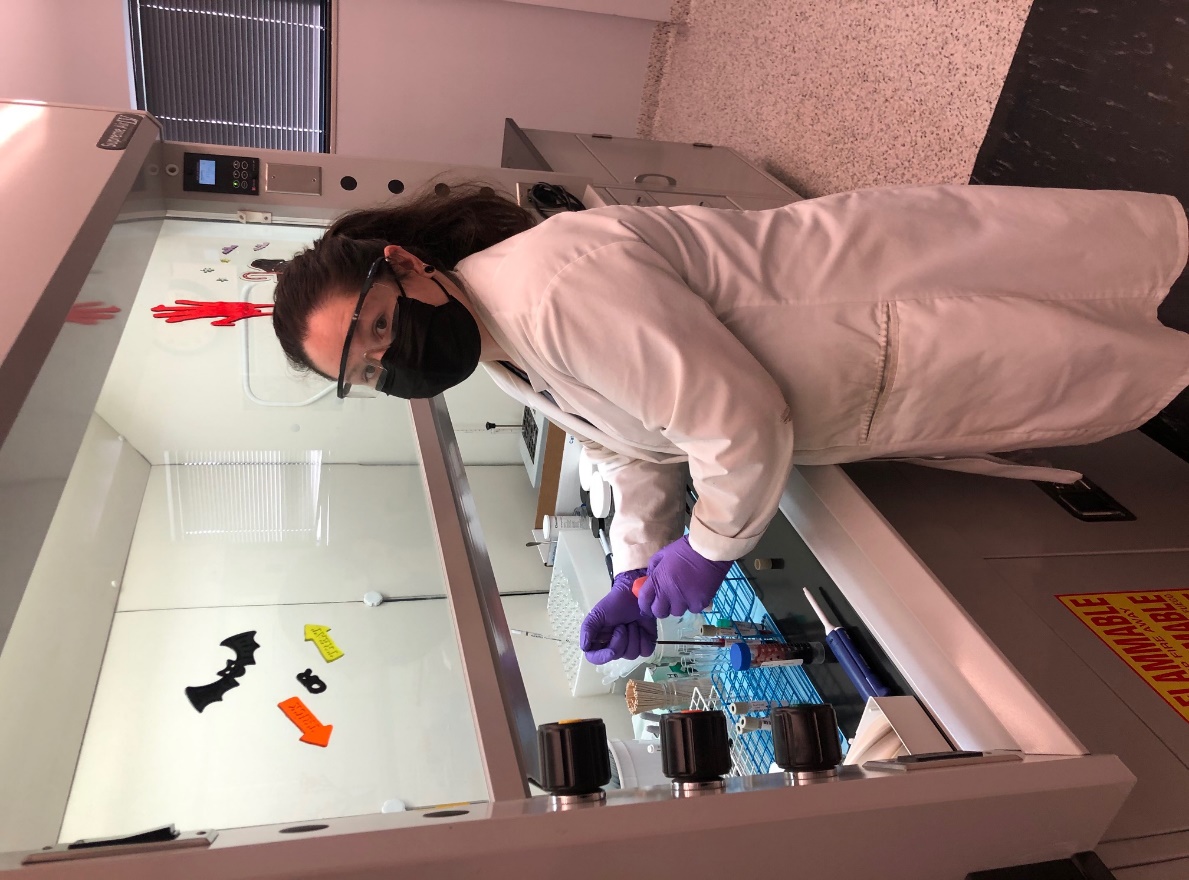 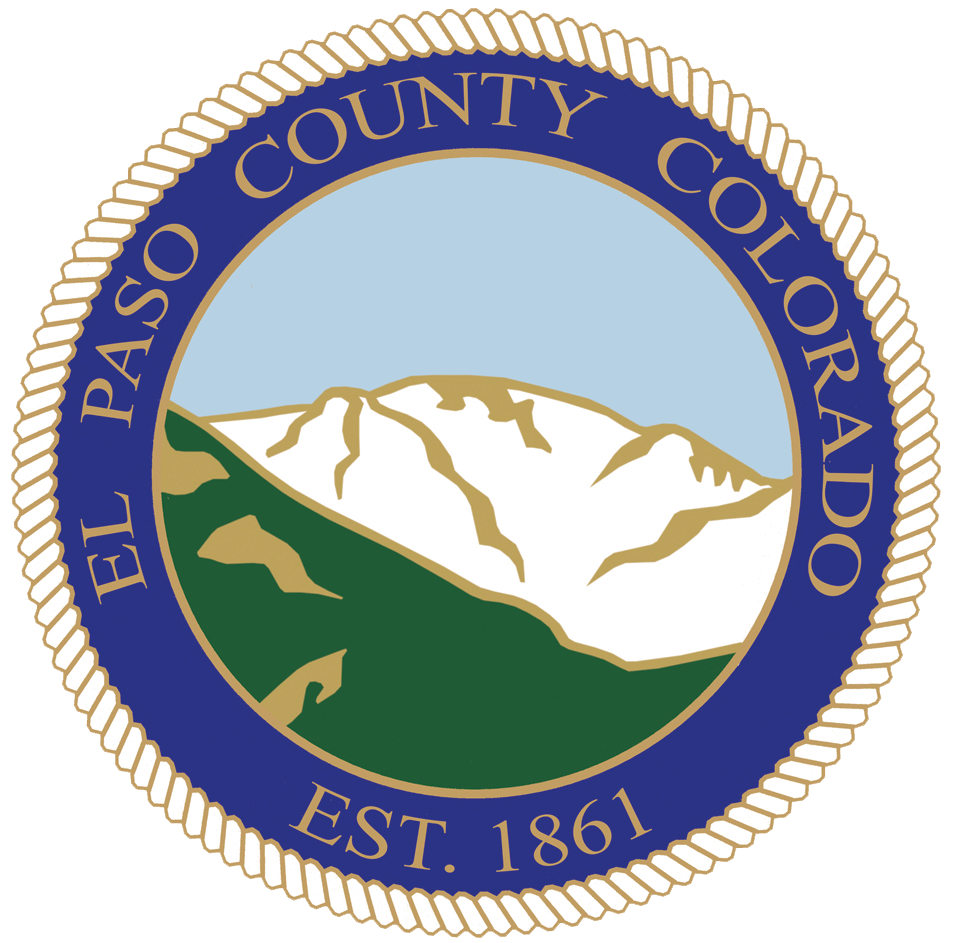 8
Office of the Coroner
CRS: 30-10-606
The Coroner shall… make all proper inquiry respecting the cause and manner of death of any person in his/her jurisdiction who has died under any of the following circumstances:
From external violence, unexplained cause, or under suspicious circumstances
Where no physician is in attendance or where though in attendance, the physician is unable to certify the cause of death
From thermal, chemical, or radiation injury
From disease which may be hazardous or contagious or which may constitute a threat to the health of the general public
While in custody of law enforcement officials or while incarcerated in a public institution
When the death was sudden and happened to a person who was in good health
From an industrial accident
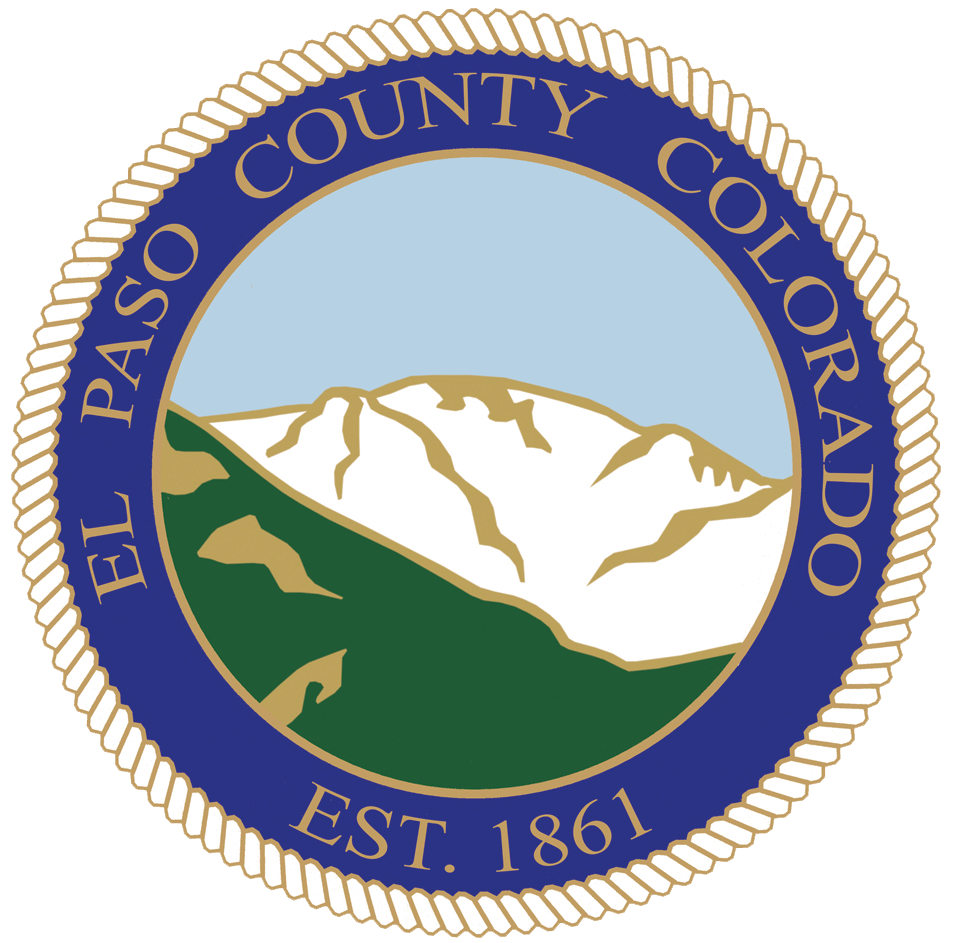 9
Office of the Coroner
CRS: 30-10-606
Statutory Responsibilities:
Rule CAUSE and MANNER of death
Pronouncement of death
Identify the decedent
Determination of how injury occurred
Collect evidence from body used to prove or disprove an individual’s guilt or innocence
Confirm or deny the account of how the death occurred
Document any natural disease
Determine or exclude other contributory or causative factors to the death
Provide expert testimony in criminal and civil proceedings
Grant or deny tissue for harvest
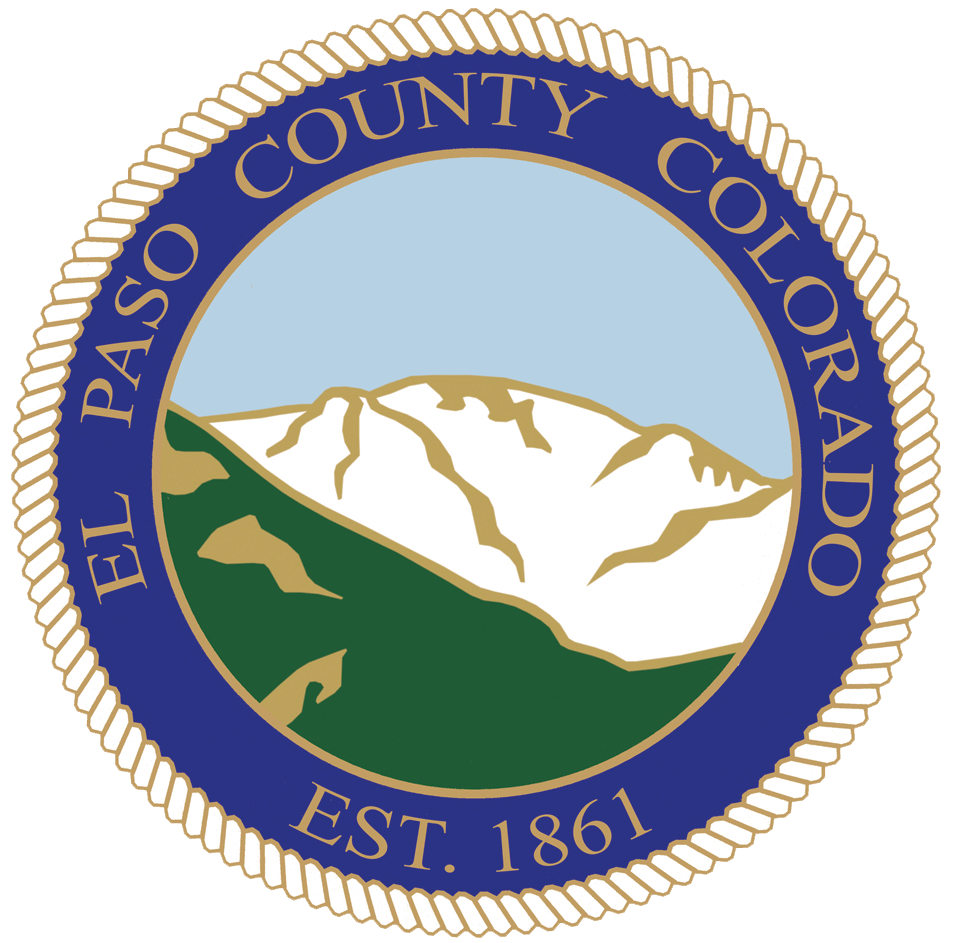 Office of the Coroner
10
Strategic Plan Goals, Operating Indicators, Capital Projects
Continue to assist Public Health and El Paso County agencies and leadership in our continued COVID-19 response
Development and deployment on updated/upgraded VertiQ Medical Examiner Laboratory information system
Capital expense $176,162.92
Funded with unspent and re-appropriated from previously unfilled Medical Examiner salary
$20,055 annual hosting cost allowing the termination of outdated county servers and cloud remote access
Recruitment and hiring for currently or soon to be unfilled positions
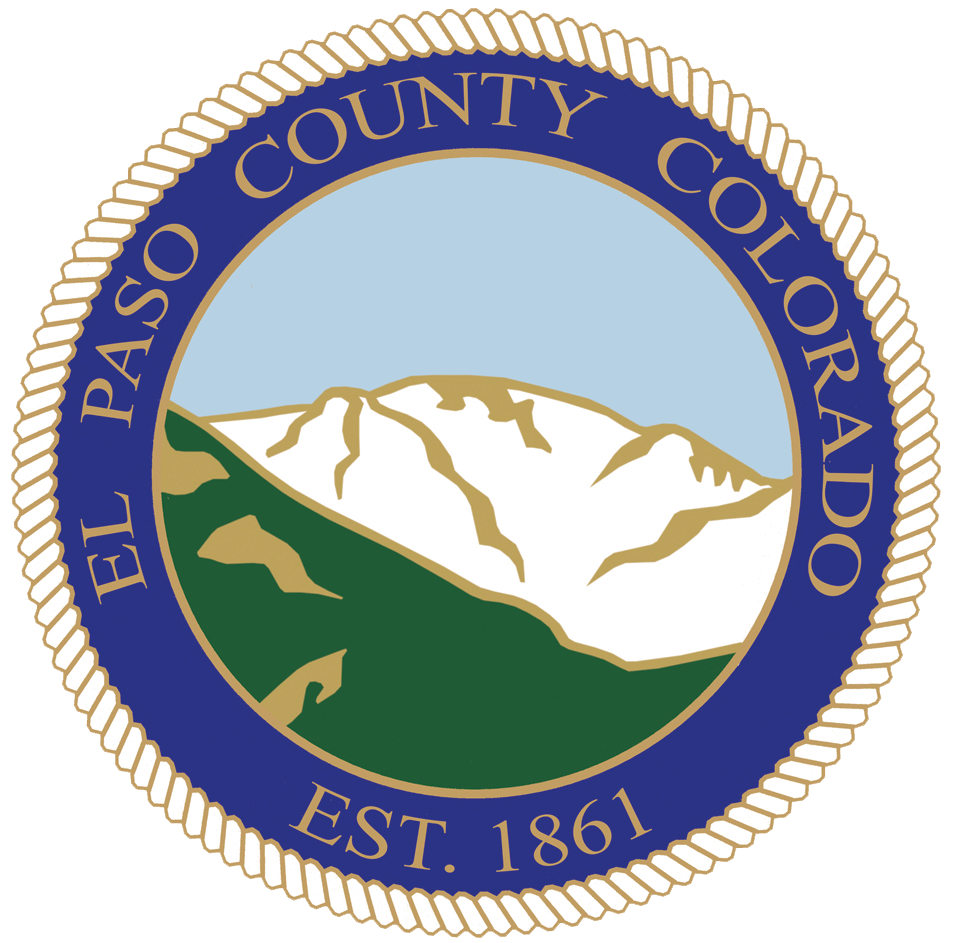 Office of the Coroner
11
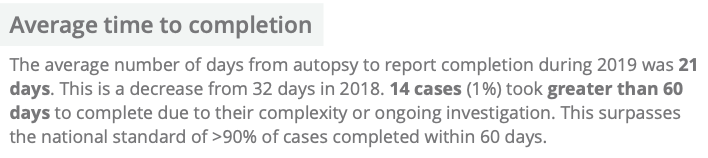 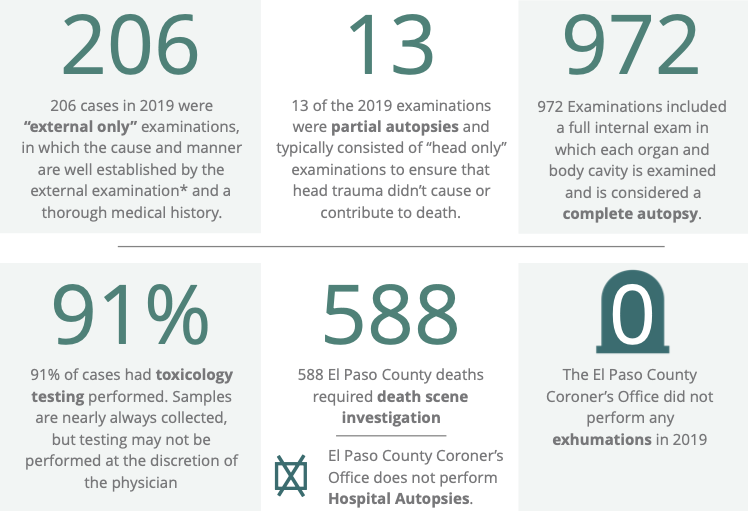 Office of the Coroner
Breakdown of Autopsies Performed
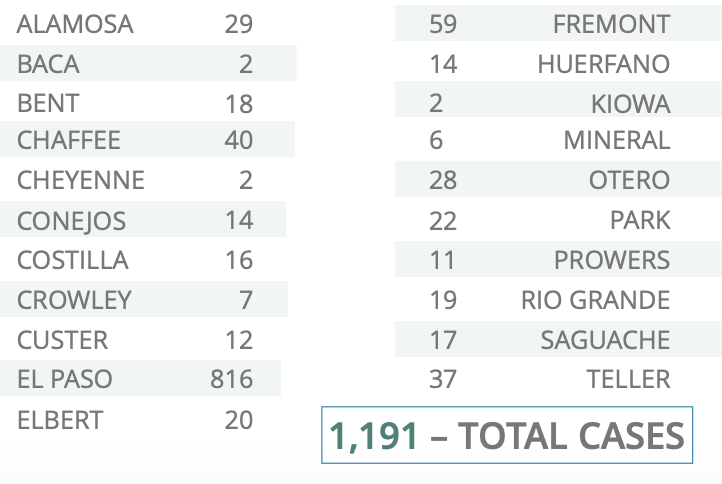 Office of the Coroner
Coroner’s Office
14
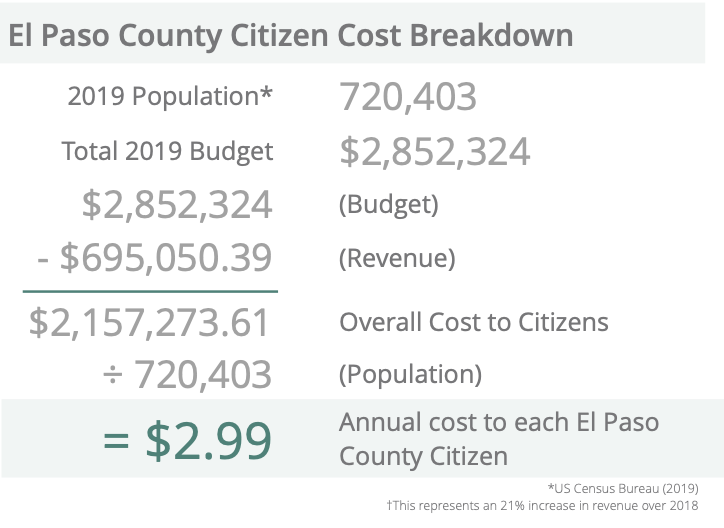 Office of the Coroner
2020 Revenues(Autopsy, Toxicology, Clinical Studies)
* 4 % increase over 2019 and 25% increase over 2018
Office of the Coroner
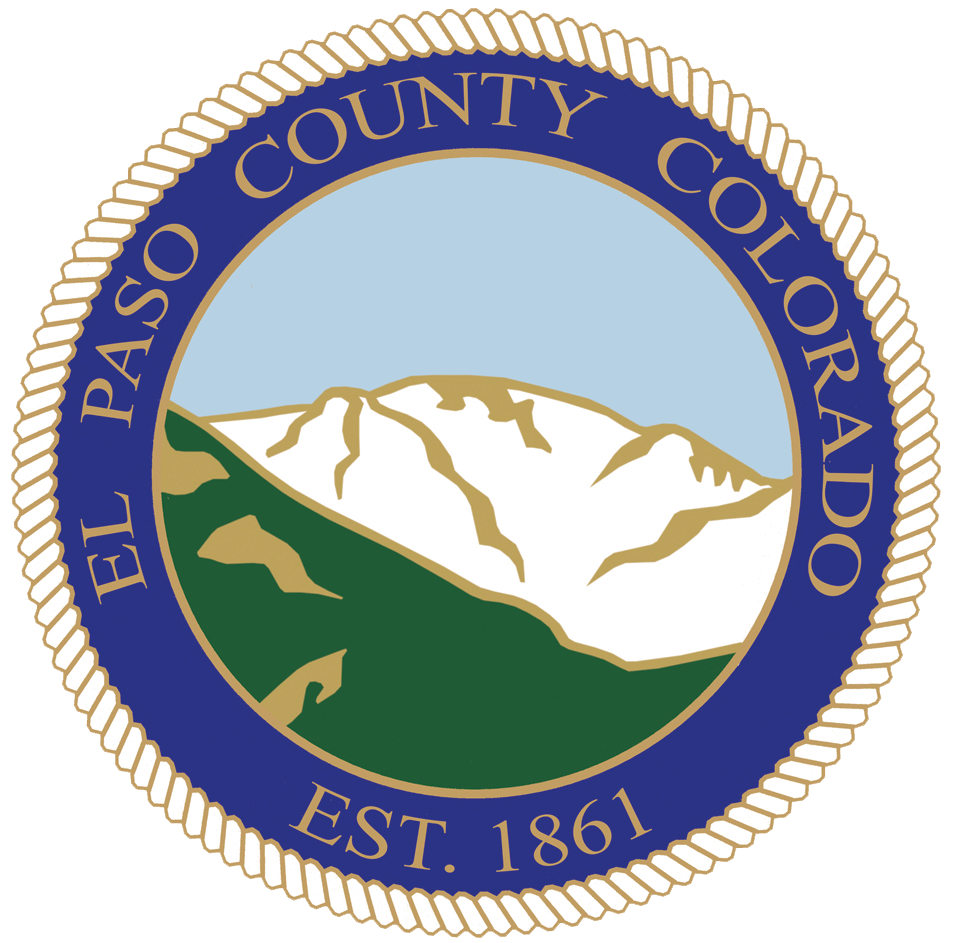 16
2020 Statistics
Office of the Coroner
17
Base Budget and Critical Needs
No Critical Needs
2020 OAB: $2,980,002
2021 Proposed OAB: $2,988,953
$8,951 adjustment from 27th paycheck borrowed from 2021 budget
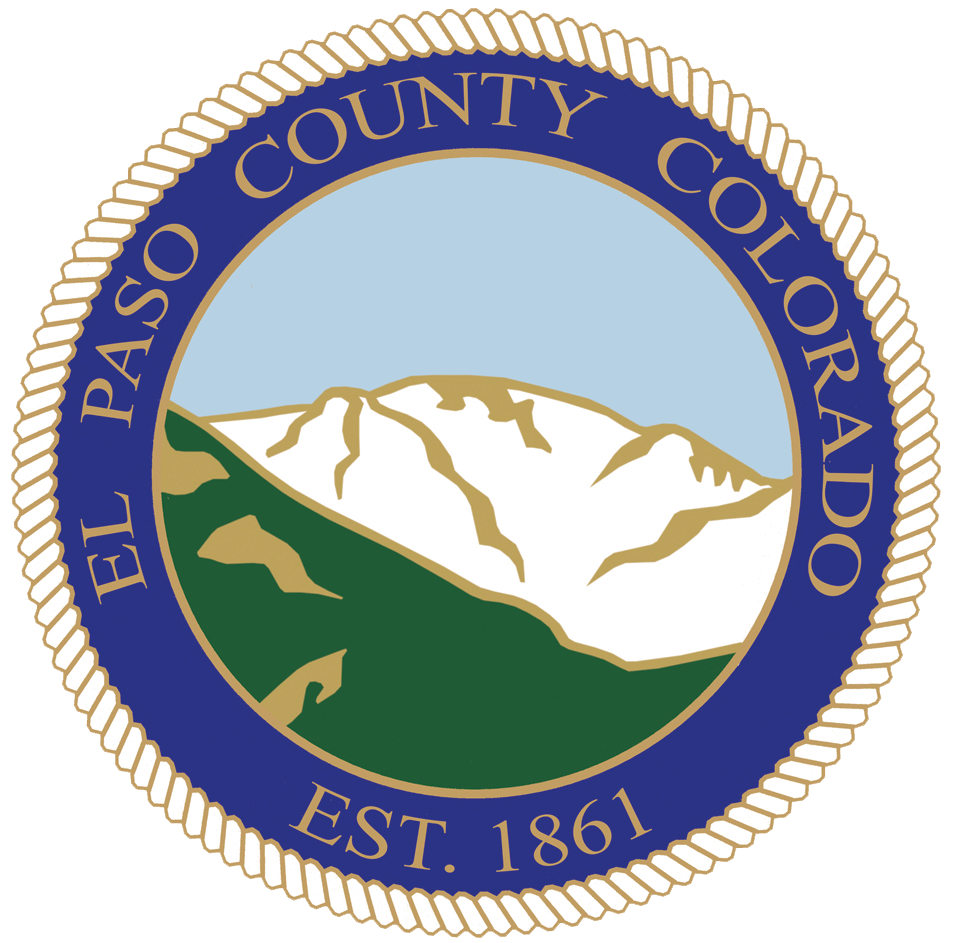 Office of the Coroner
18
Questions?
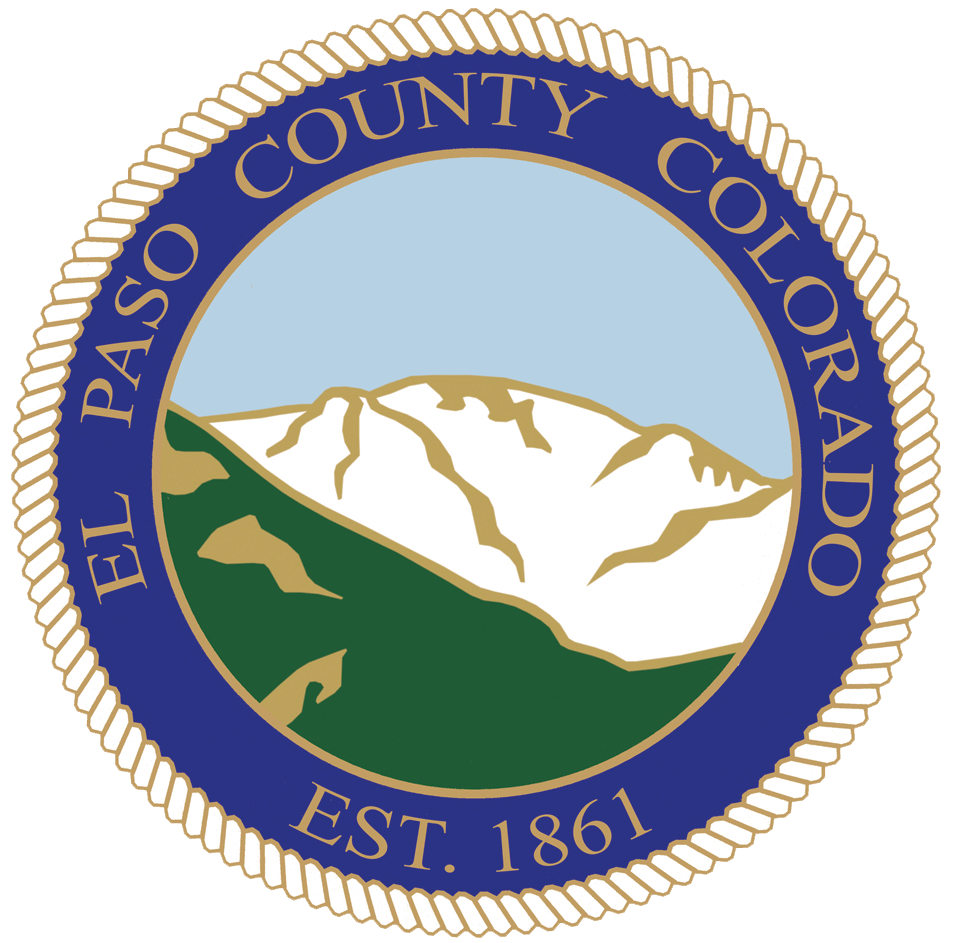 Office of the Coroner
19